TF-IDF
David Kauchak
cs458
Fall 2012
adapted from:http://www.stanford.edu/class/cs276/handouts/lecture6-tfidf.ppt
Administrative
Homework 2 due Thursday
Assignment 2 out… get started!
Popular media article will be posted for Thursday to read and discuss
make sure to read it 
Variable byte codes
100000011000010100000100 11110001
Still seems wasteful

What is the major challenge for these variable length codes?

We need to know the length of the number!

Idea:  Encode the length of the number so that we know how many bits to read
Gamma codes
Represent a gap as a pair length and offset

offset is G in binary, with the leading bit cut off
13 → 1101 → 101
17 → 10001 → 0001
50 → 110010 → 10010

length is the length of offset
13 (offset 101), it is 3
17 (offset 0001), it is 4
50 (offset 10010), it is 5
Encoding the length
We’ve stated what the length is, but not how to encode it

What is a requirement of our length encoding?
Lengths will have variable length (e.g. 3, 4, 5 bits)
We must be able to decode it without any ambiguity

Any ideas?

Unary code
Encode a number n as n 1’s, followed by a 0, to mark the end of it
5 → 111110
12 → 1111111111110
Gamma code examples
Gamma code examples
Gamma seldom used in practice
Machines have word boundaries – 8, 16, 32 bits

Compressing and manipulating at individual bit-granularity will slow down query processing

Variable byte alignment is potentially more efficient

Regardless of efficiency, variable byte is conceptually simpler at little additional space cost
RCV1 compression
TDT token normalization
What normalization technique(s) should we use?
Ranked retrieval
So far, our queries have all been Boolean
Documents either match or don’t

Good for expert users with precise understanding of their needs and the collection

Also good for applications:  can easily consume 1000s of results
Not good for the majority of users
Most users incapable of writing Boolean queries (or they are, but they think it’s too much work)

More importantly: most users don’t want to wade through 1000s of results
Problem with Boolean search: feast or famine
Boolean queries often result in either too few (=0) or too many (1000s) results.

Query 1: “standard user dlink 650” → 200,000 hits
Query 2: “standard user dlink 650 no card found”: 0 hits

It takes skill to come up with a query that produces a manageable number of hits

With a ranked list of documents it does not matter how large the retrieved set is
Scoring as the basis of ranked retrieval
We want to return in order the documents most likely to be useful to the searcher

Assign a score that measures how well document and query “match”
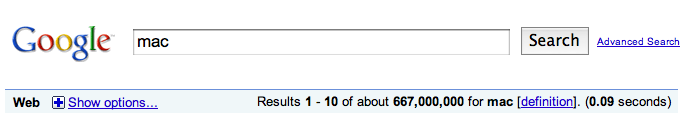 Query-document matching scores
We need a way of assigning a score to a query/document pair

Why isn’t it just for a score for a document?

Besides whether or not a query (or query word) occurs in a document, what other indicators might be useful?
How many times the word occurs in the document
Where the word occurs
How “important” is the word – for example, a vs. motorcycle
…
Recall: Binary term-document incidence matrix
Each document is represented by a binary vector ∈ {0,1}|V|
Term-document count matrix
Consider the number of occurrences of a term in a document: 
Each document is a count vector in ℕv: a column below
What information is lost with this representation?
Bag of words representation
Represent a document by the occurrence counts of each word

Ordering of words is lost

John is quicker than Mary and Mary is quicker than John have the same vectors
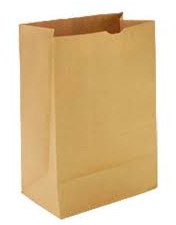 =
Boolean queries: another view
query
document
For the boolean representation, we can view a query/document as a set of words
Boolean queries: another view
query
document
We want to return those documents where there is an overlap, i.e. intersection between the two sets
Bag of words
query
document
What is the notion of “intersection” for the bag or words model?
Bag of words
query
document
Want to take into account term frequency
Some things to be careful of…
query
query
document
document
Say I take the document and simply append it to itself. What happens to the overlap?
Need some notion of the length of a document
Some things to be careful of…
query
query
the the the 
the the …
document
What about a document that contains only frequent words, e.g. the?
Some things to be careful of…
query
query
the the the 
the the …
document
Need some notion of the importance of words
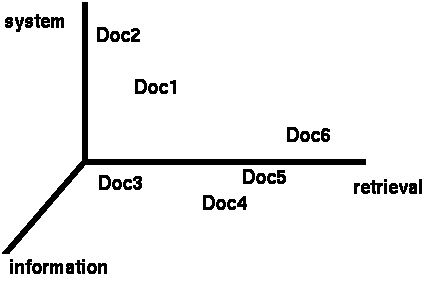 Documents as vectors
We have a |V|-dimensional vector space

Terms are axes of the space

Documents are points or vectors in this space

Very high-dimensional: hundreds of millions of dimensions when you apply this to a web search engine

This is a very sparse vector - most entries are zero
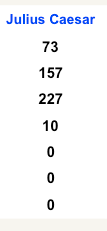 Queries as vectors
Key idea 1: Do the same for queries: represent them as vectors in the space

Key idea 2: Rank documents according to their proximity to the query in this space
How should we rank documents?
|V| dimensional space
Formalizing vector space proximity
We have points in a |V| dimensional space
How can we measure the proximity of documents in this space?


First cut: distance between two points
Euclidean distance?
Why distance is a bad idea
Which document is closer using Euclidian distance?

Which do you think should be closer?
Issues with Euclidian distance
the Euclidean distance between q and d2 is large

but, the distribution of terms in the query q and the distribution of terms in the document d2 are very similar

This is not what we want!
Use angle instead of distance
back to our thought experiment: take a document d and append it to itself. Call this document d′










“Semantically” d and d′ have the same content
d
d’
Use angle instead of distance
The Euclidean distance between the two documents can be quite large










The angle between the two documents is 0, corresponding to maximal similarity
d’
d
From angles to cosines
Cosine is a monotonically decreasing function for the interval [0o, 180o]

The following two notions are equivalent.
Rank documents in decreasing order of the angle between query and document
Rank documents in increasing order of cosine(query,document)
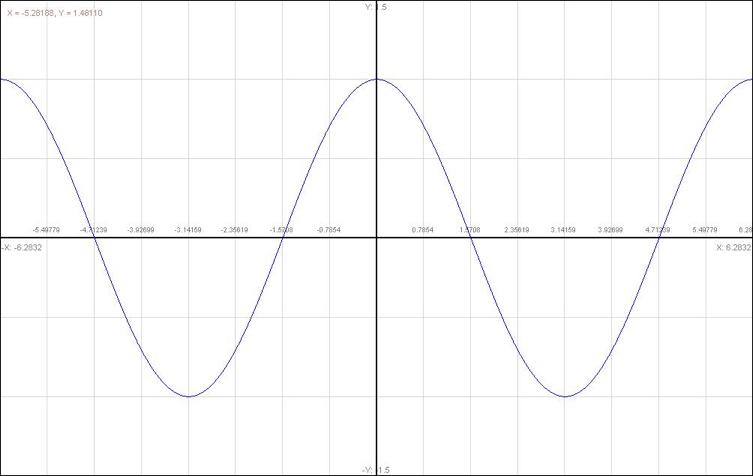 cosine(query,document)
How do we calculate the cosine between two vectors?
cosine(query,document)
If they are unit length:
Dot product
cos(q,d) is the cosine similarity of q and d … or, equivalently, the cosine of the angle between q and d.
“unit length” vectors
What is a “unit vector” or “unit length vector”?

Are our vectors unit length?
No… we need some notion of the length of a document
Length normalization
A vector can be (length-) normalized by dividing each of its components by its length – for this we use the L2 norm:
Length normalization
What effect will this have on d and d’?
d
d’
they will have identical vectors after length-normalization
cosine(query,document)
Unit vectors
Dot product
cos(q,d) is the cosine similarity of q and d … or,
equivalently, the cosine of the angle between q and d.
Cosine similarity with 3 documents
How similar are the novels:
SaS: Sense and Sensibility
PaP: Pride and Prejudice
WH: Wuthering Heights
Term frequencies (counts)
[Speaker Notes: plot out vectors on the board]
Some things to be careful of…
query
query
the the the 
the the …
document
Need some notion of the importance of words
Term importance
Rare terms are more informative than frequent terms
Recall stop words

Consider a term in the query that is rare in the collection (e.g., arachnocentric)

A document containing this term is very likely to be relevant to the query arachnocentric

 We want a high weight for rare terms like arachnocentric

Ideas?
Document frequency
We will use document frequency (df) to capture this in the score


Terms that occur in many documents are weighted less, since overlapping with these terms is very likely
In the extreme case, take a word like the that occurs in EVERY document


Terms that occur in only a few documents are weighted more
Collection vs. Document frequency
The collection frequency of is the number of occurrences in the collection, counting multiple occurrences

Example:
Which word is a better search term (and should get a higher weight)?
Document frequency
How does “importance” or “informativeness” relate to document frequency?
Inverse document frequency
dft is the document frequency of t: the number of documents that contain t
df is a measure of the informativeness of t

We define the idf (inverse document frequency) of t by




where N is the number of documents in the collection
what does the log do?
Inverse document frequency
Why do we have N here?

normalizes for corpus size:
N/dft = proportion of documents containing term t
idf example, suppose N= 1 million
There is one idf value for each term t in a collection.
idf example, suppose N= 1 million
What if we didn’t use the log?
idf example, suppose N= 1 million
The log dampens the scores
Putting it all together
We have a notion of term frequency overlap
We have a notion of term importance
We have a similarity measure (cosine similarity)

Can we put all of  these together?
Define a weighting for each term

The tf-idf weight of a term is the product of its tf weight and its idf weight
tf-idf weighting
Best known weighting scheme in information retrieval

Increases with the number of occurrences within a document

Increases with the rarity of the term in the collection

Works surprisingly well!

Works in many other application domains
Binary → count → weight matrix
Each document is now represented by a real-valued vector of tf-idf weights ∈ R|V|
We then calculate the similarity using cosine similarity with these vectors
Burstiness
Take a rare word like arachnocentric

What is the likelihood that arachnocentric occurs in a document?

Given that you’ve seen it once, what is the likelihood that you’ll see it again?

Does this have any impact on our model?
Log-frequency weighting
Want to reduce the effect of multiple occurrences of a term

A document about “Clinton” will have “Clinton” occurring many times

Rather than use the frequency, us the log of the frequency






0 → 0, 1 → 1, 2 → 1.3, 10 → 2, 1000 → 4, etc.
Cosine similarity with 3 documents
How similar are the novels:
SaS: Sense and Sensibility
PaP: Pride and Prejudice
WH: Wuthering Heights
Term frequencies (counts)
[Speaker Notes: plot out vectors on the board]
3 documents example contd.
Log frequency weighting
After normalization
cos(SaS,PaP) ≈
0.789 ∗ 0.832 + 0.515 ∗ 0.555 + 0.335 ∗ 0.0 + 0.0 ∗ 0.0 ≈ 0.94
cos(SaS,WH) ≈ 0.79
cos(PaP,WH) ≈ 0.69
tf-idf weighting has many variants
Why is the base of the log in idf immaterial?
Weighting may differ in queries vs. documents
Many search engines allow for different weightings for queries vs documents

To denote the combination in use in an engine, we use the notation qqq.ddd with the acronyms from the previous table

Example: ltn.ltc means:
Query: logarithmic tf (l in leftmost column), idf (t in second column), no normalization …
Document logarithmic tf, no idf and cosine normalization
Is this a bad idea?
tf-idf example: ltn.lnc(log idf none . log none cosine)
Document: car insurance auto insurance
Query: best car insurance
Doc length =
tf-idf example: ltn.lnc
Document: car insurance auto insurance
Query: best car insurance
Doc length =
Score = 0+0+1.04+2.04 = 3.08
Summary – vector space ranking
Represent the query as a weighted tf-idf vector

Represent each document as a weighted tf-idf vector

Compute the cosine similarity score for the query vector and each document vector

Rank documents with respect to the query by score

Return the top K (e.g., K = 10) to the user